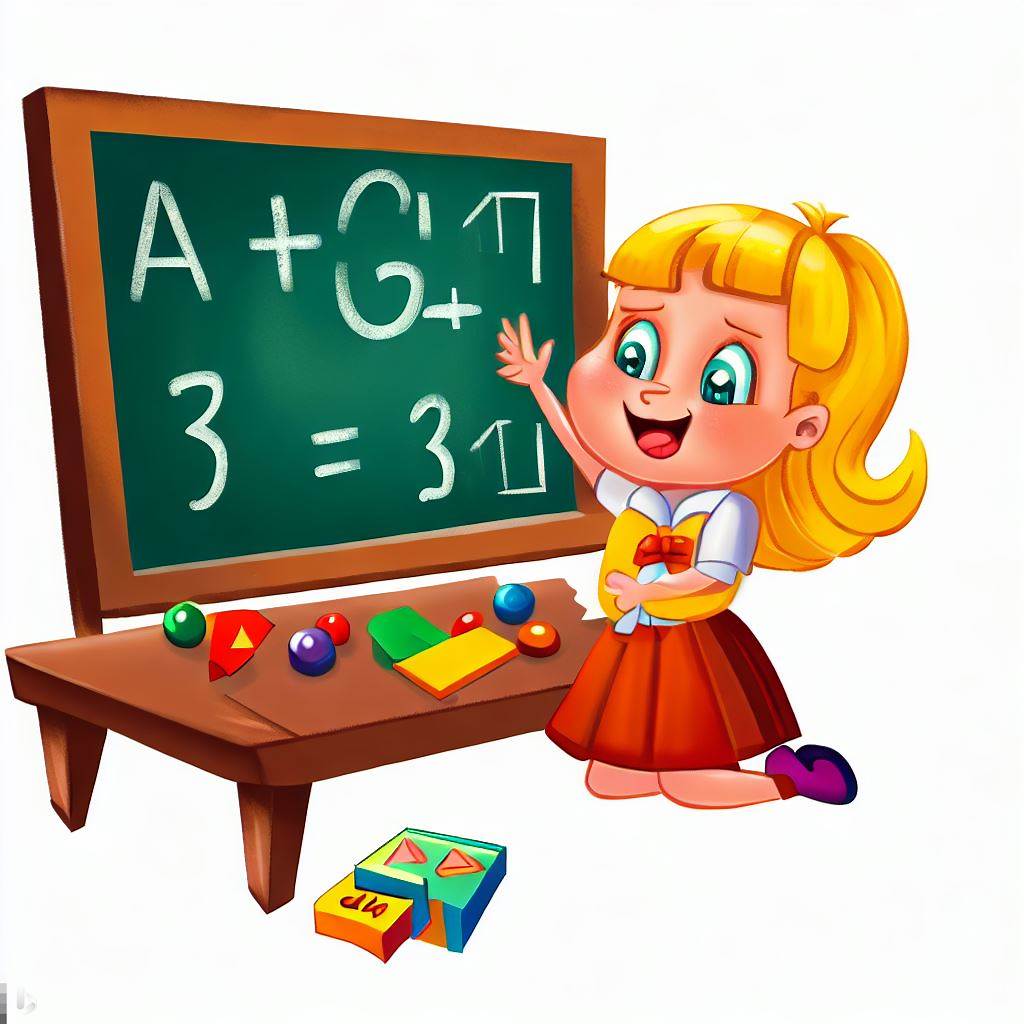 Математика
1 клас
Урок 36
Повторення вивченого
Організація класу
Обери геометричну фігуру, настрій якої тобі сподобався. 
Назви її колір і форму
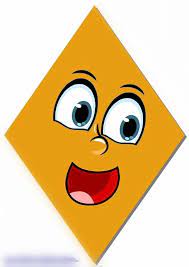 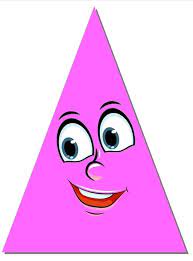 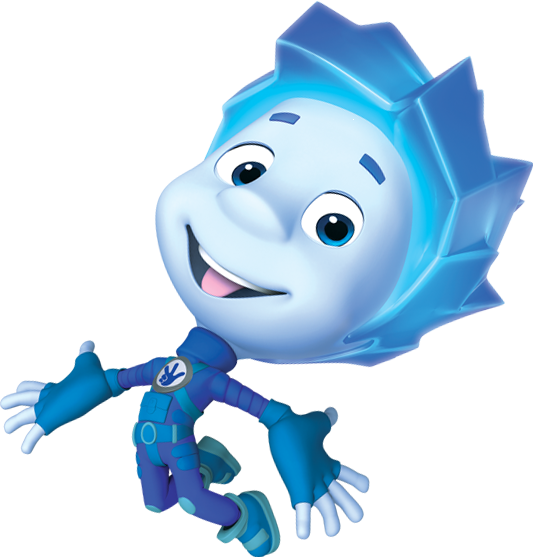 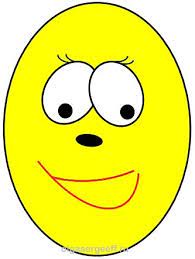 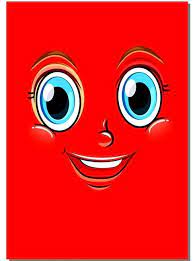 Лічба в порядку зростання (спадання), порядкові числа
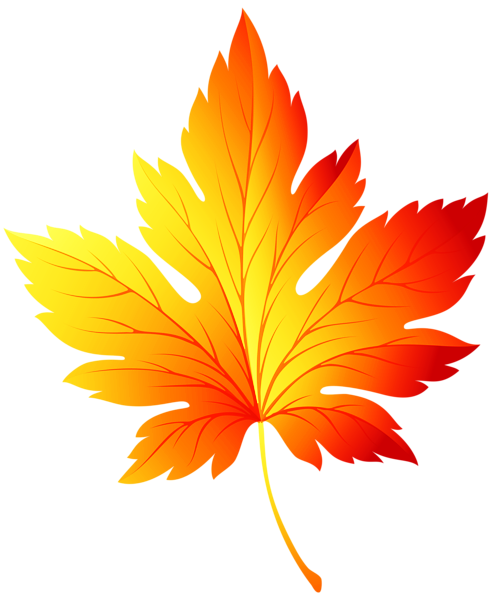 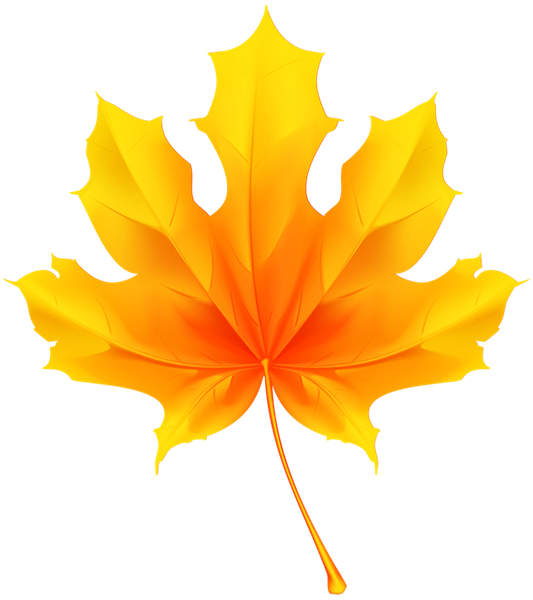 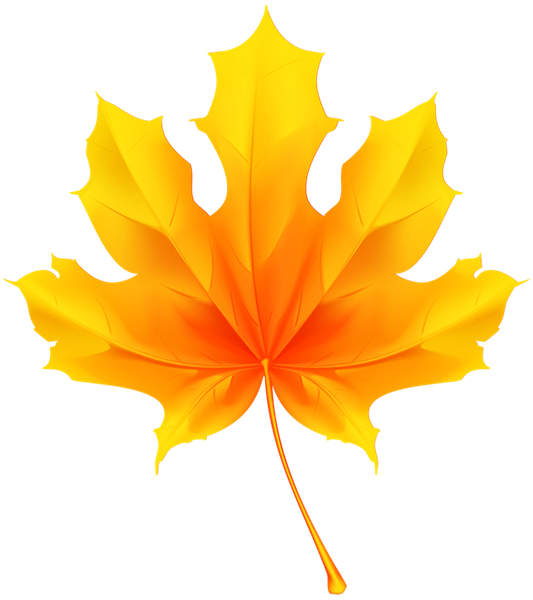 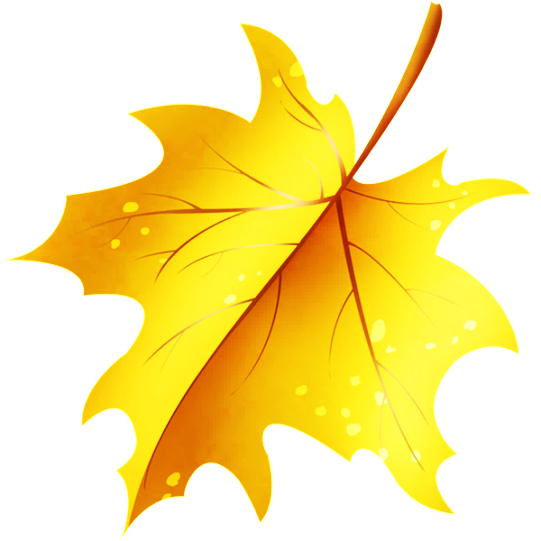 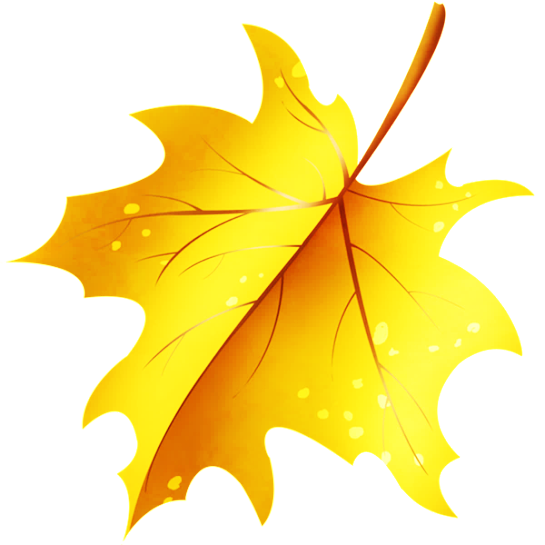 2
3
4
5
1
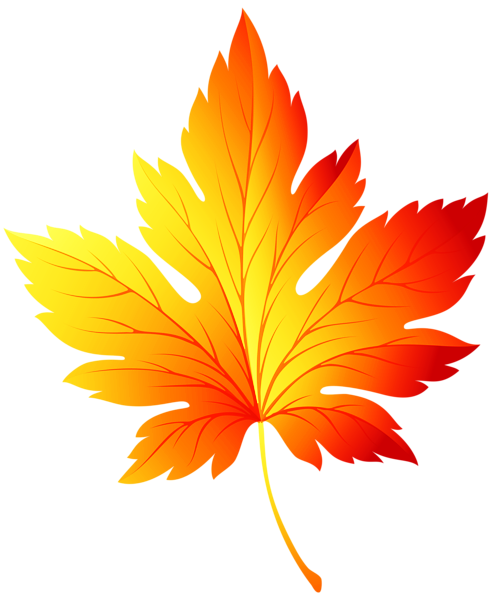 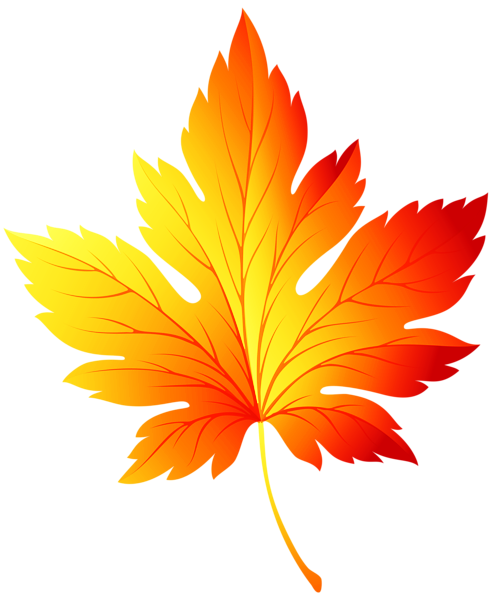 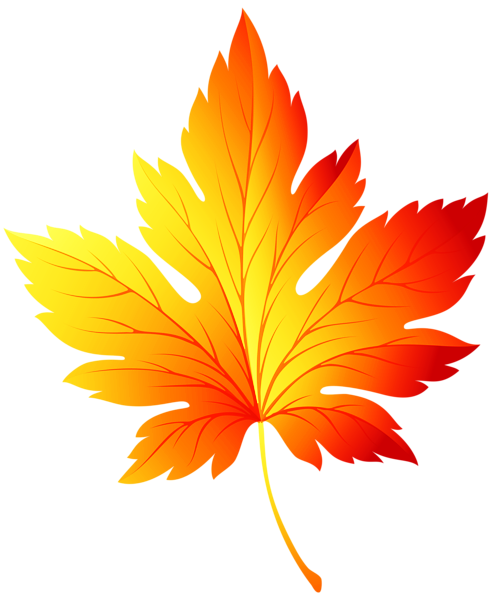 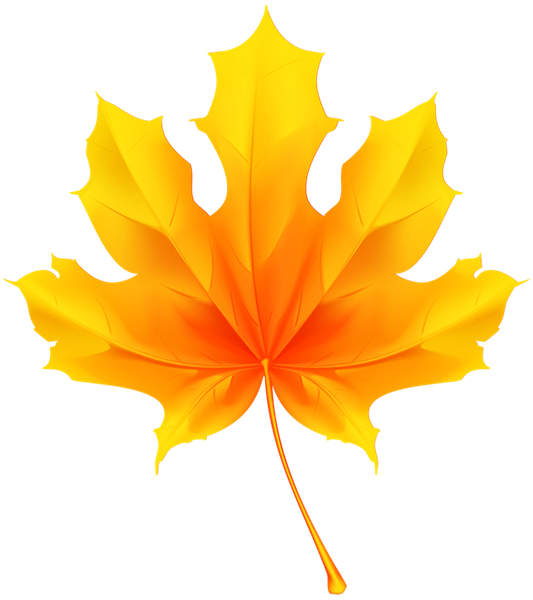 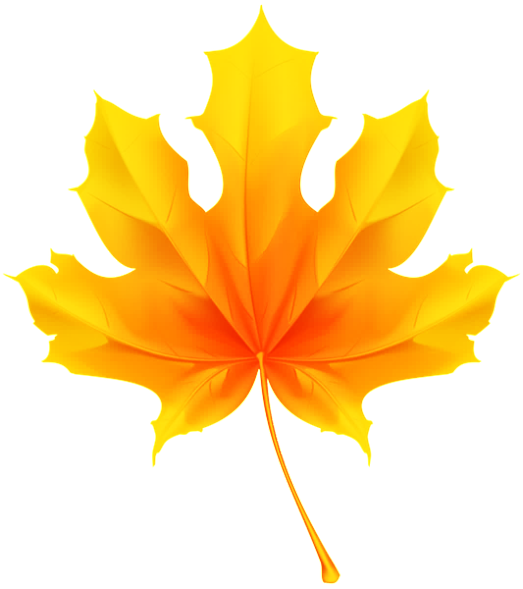 8
9
6
10
7
Віршована задача
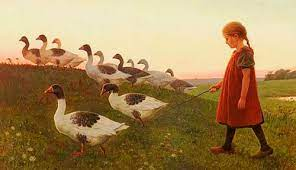 На лугу пасуться гуси —
їх пасе мала Маруся.
Сім гусей ще біля броду,
троє вже ввійшли у воду.
Ми попросимо дітей
полічити всіх гусей.
7 + 3 =
10
Віршована задача
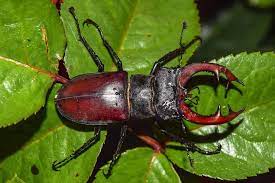 Жук на гілочку сідає,
павука мерщій питає:
— Відгадай, друже-павук,
скільки в мене ніг і рук.
— Це не складно буде, друже,
шість у тебе ніг і рук.
В мене ж — стільки та ще дві.
Скільки буде взагалі?
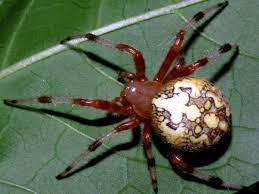 6 + 2 =
8
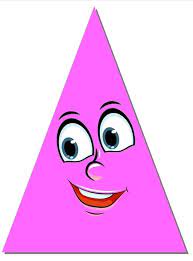 Продовж ланцюжок
0
4
5
9
8
- 6
+7
+6
+1
+2
+4
-3
- 3
-3
3
7
5
10
6
Повідомлення теми та завдань уроку
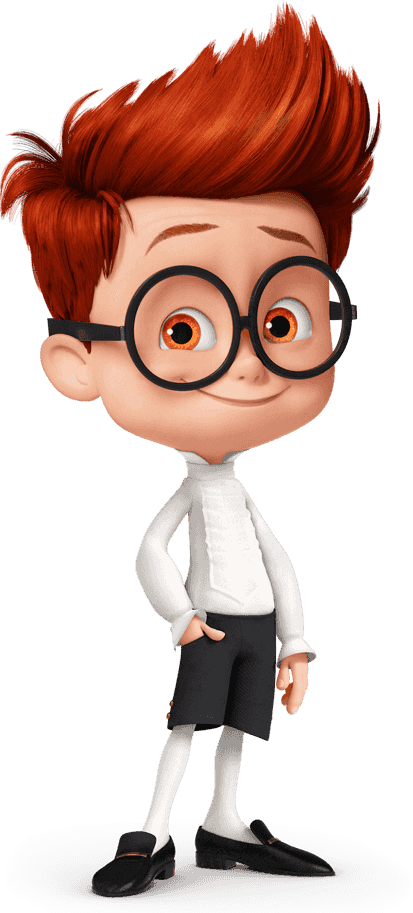 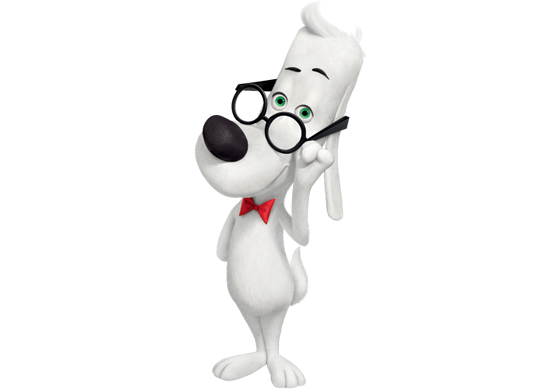 Сьогодні на уроці ми будемо добирати до малюнків 
схему та вираз, 
самостійно записувати числа в порядку зростання і спадання, розв’язувати рівності з «віконцями» 
повторимо склад чисел.
Добери до кожного малюнка схему та вираз
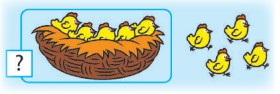 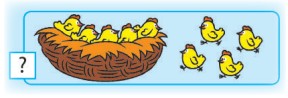 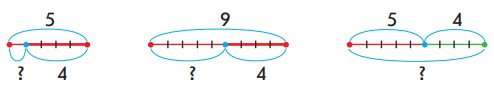 9 - 4
5 - 4
5 + 4
Робота в зошиті
Назви числа. Запиши їх 
в порядку збільшення
Назви числа. Запиши їх в порядку спадання
Заповни «віконця» в рівностях
6, 2, 10, 8, 4
Прочитай числа. Як вони називаються?
5, 7, 9, 1, 3
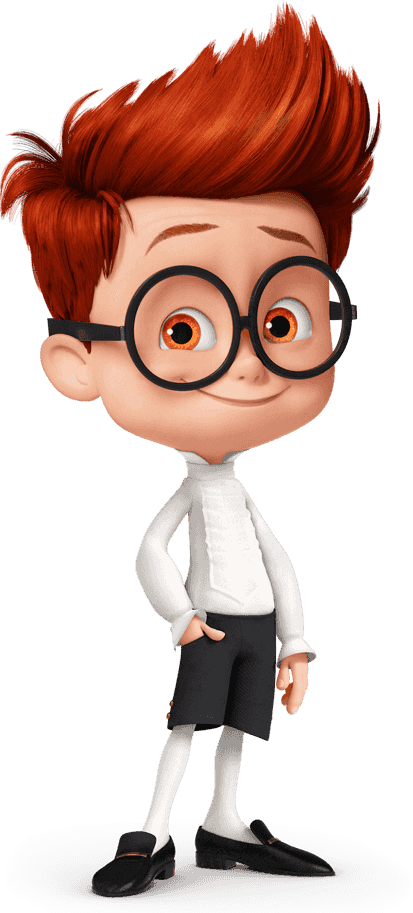 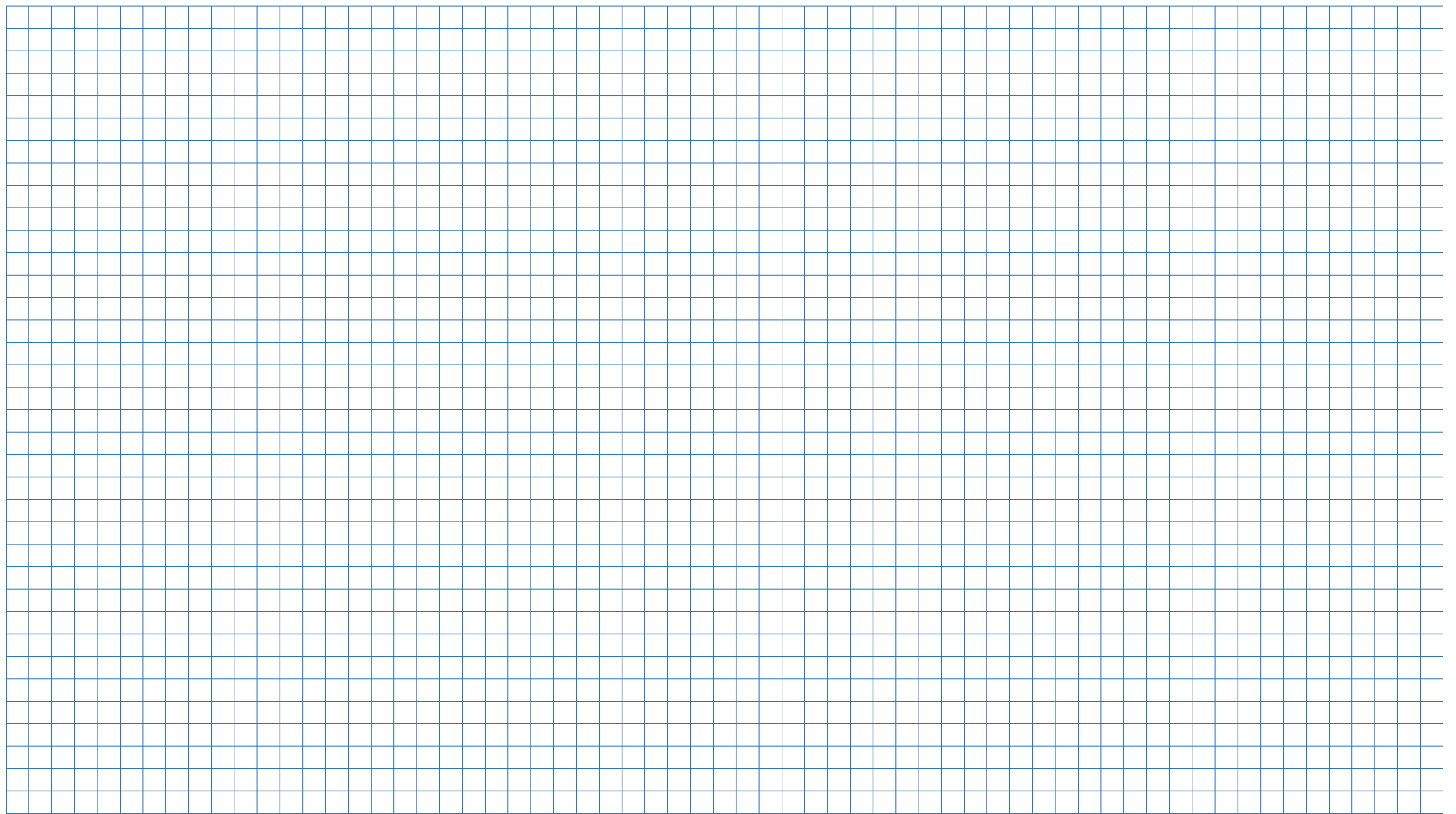 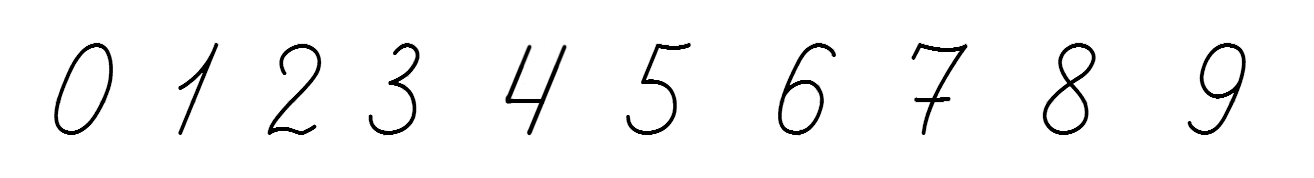 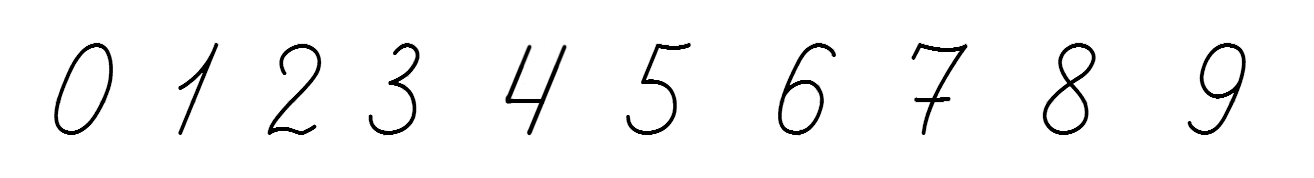 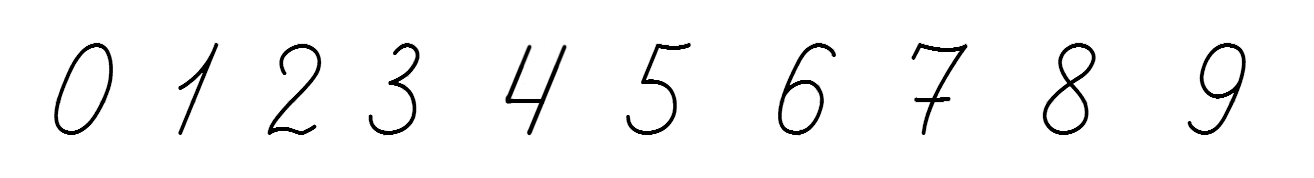 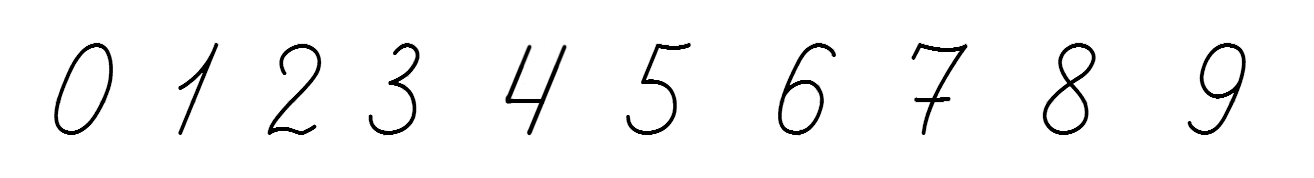 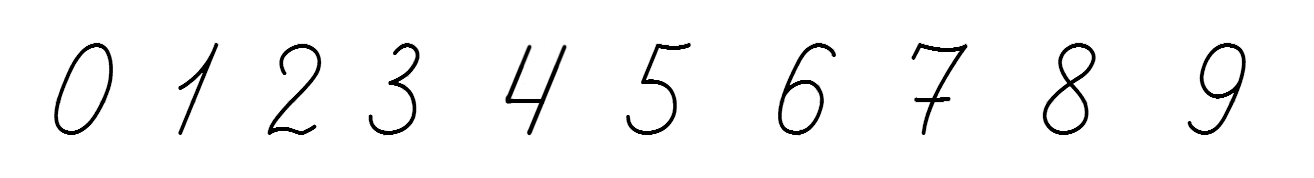 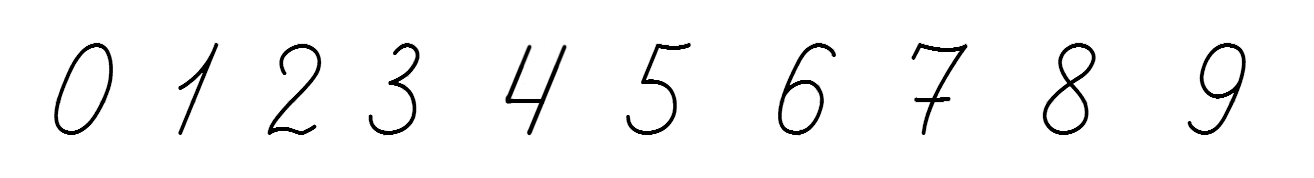 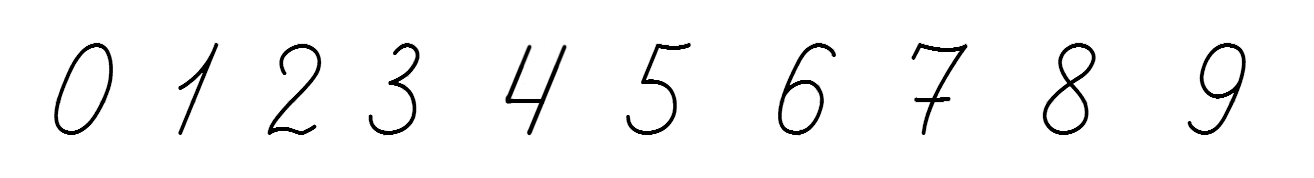 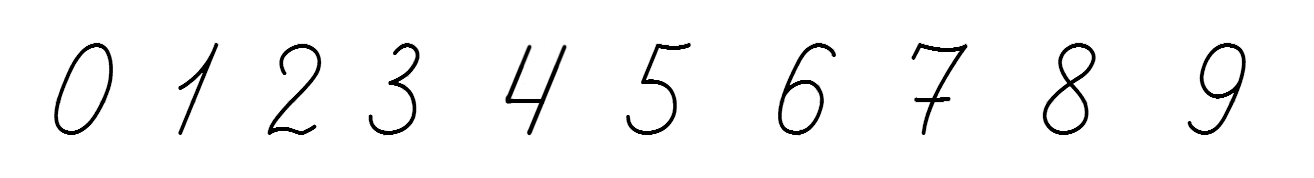 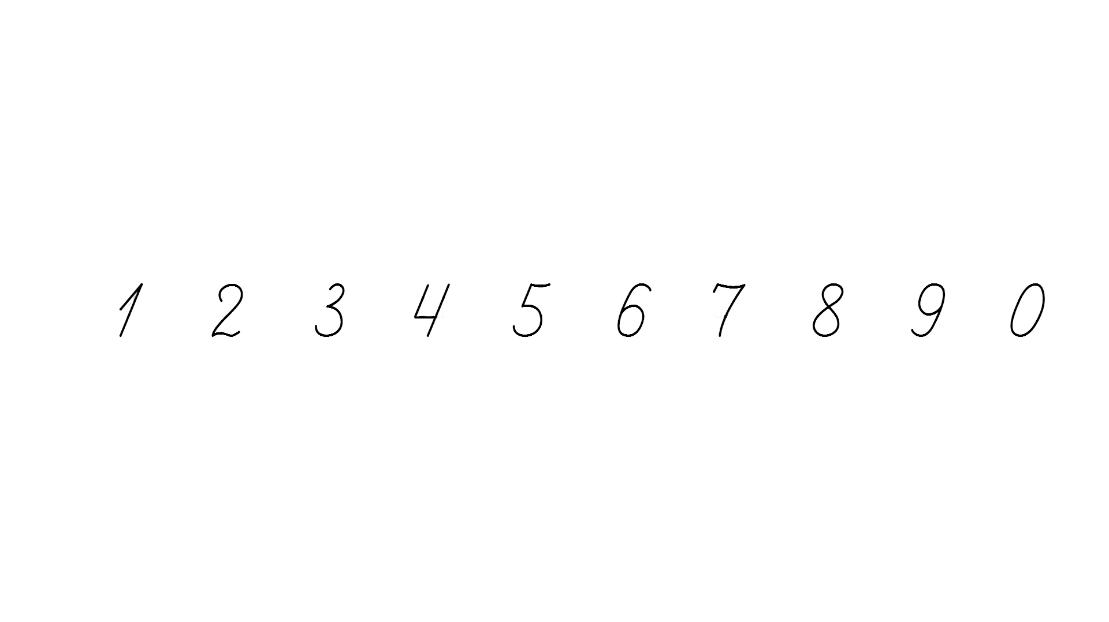 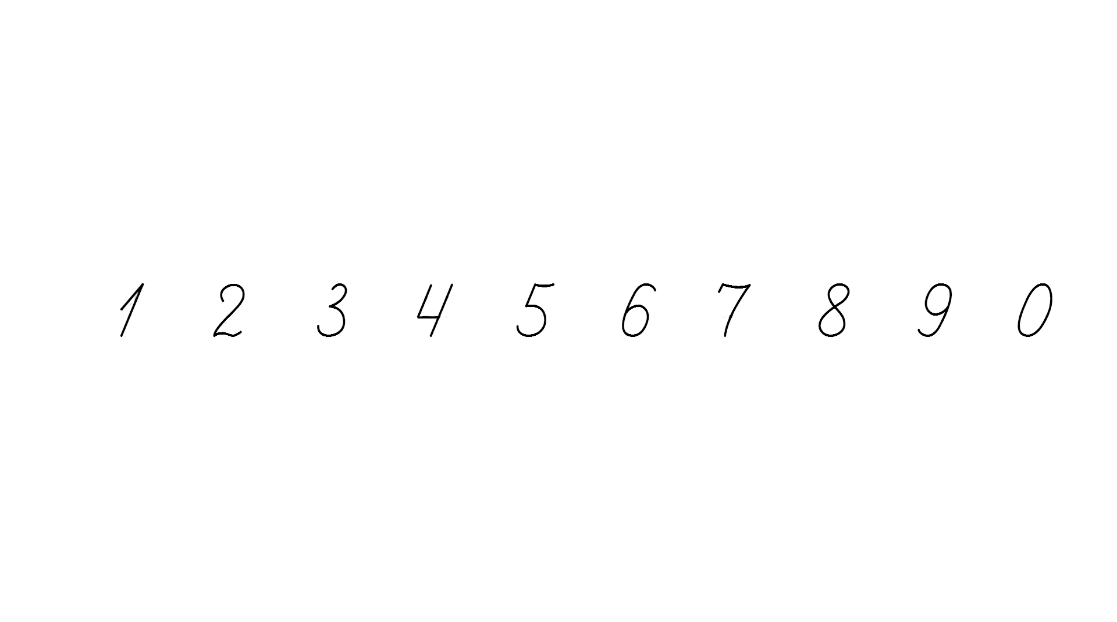 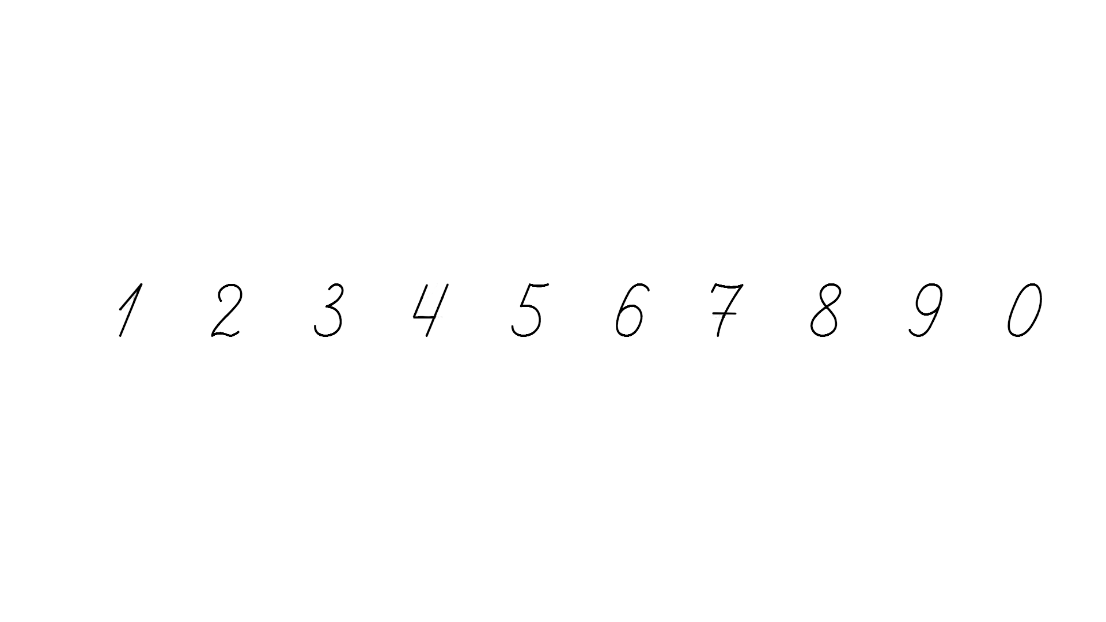 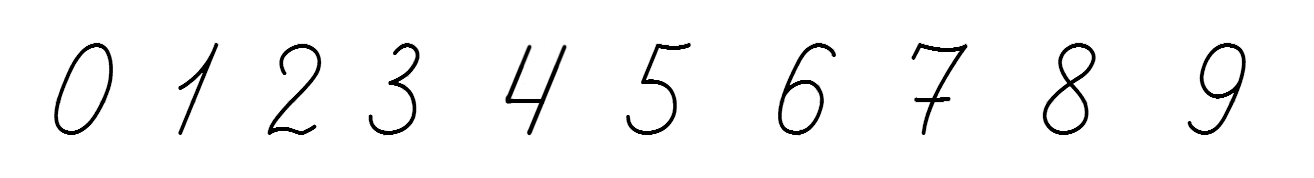 +
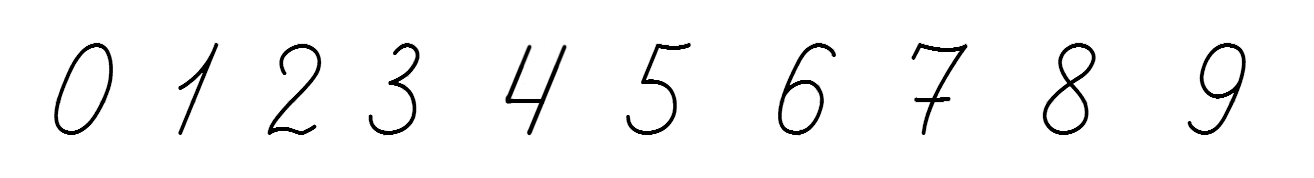 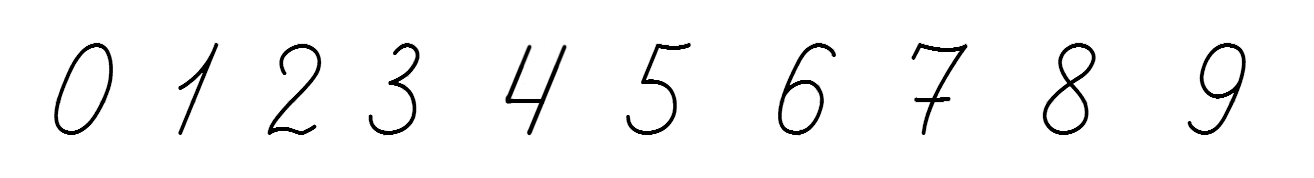 +
=
=
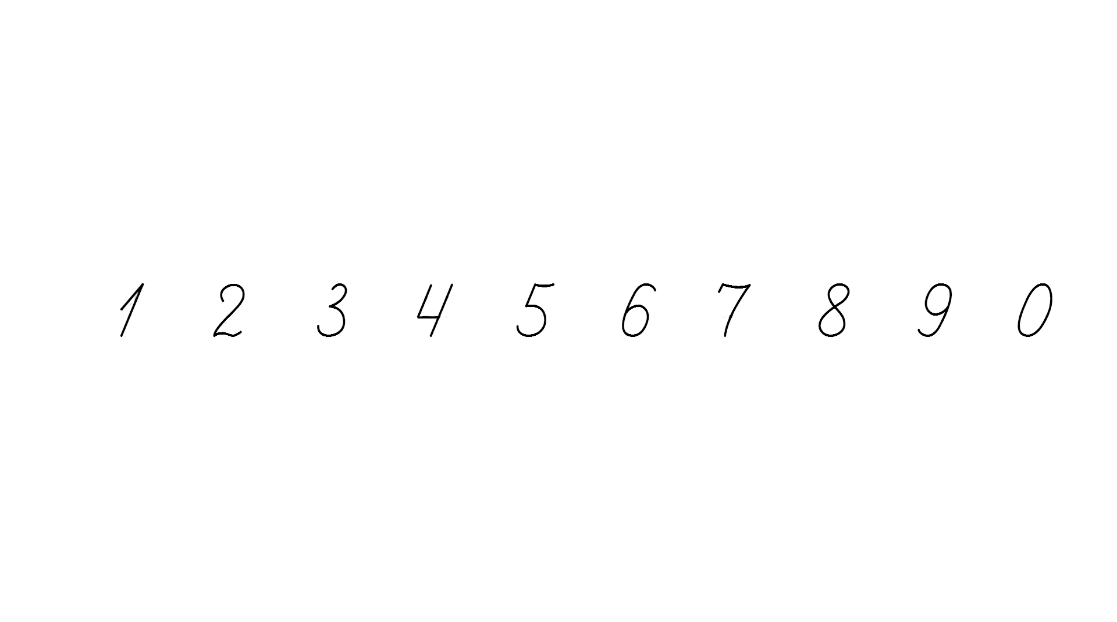 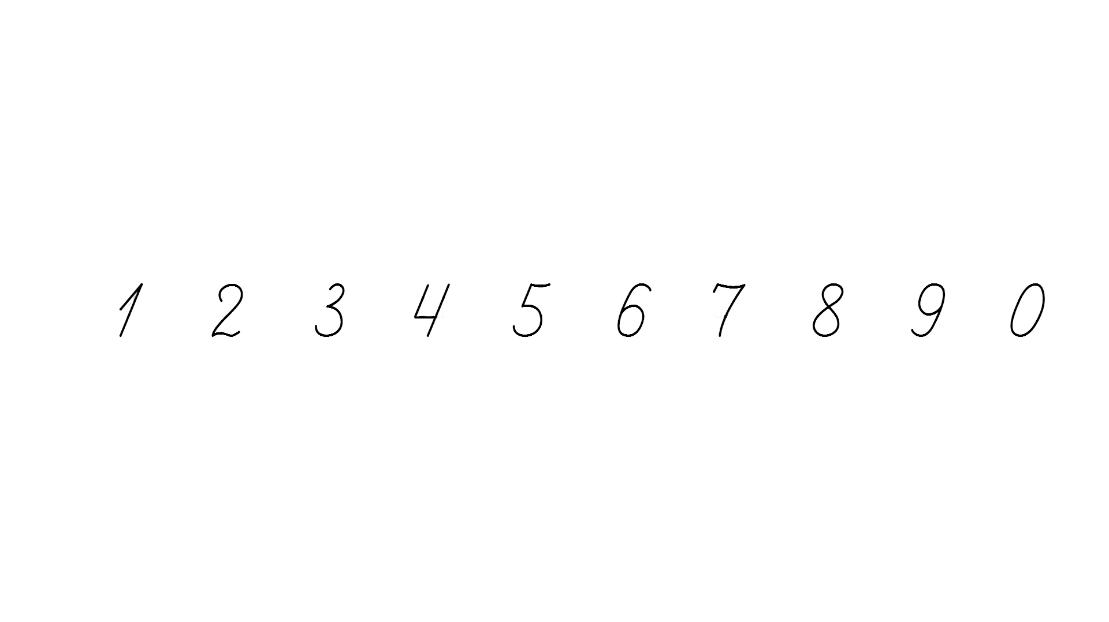 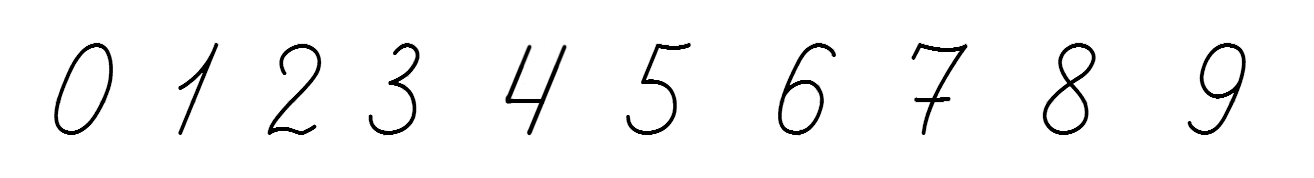 +
+
=
=
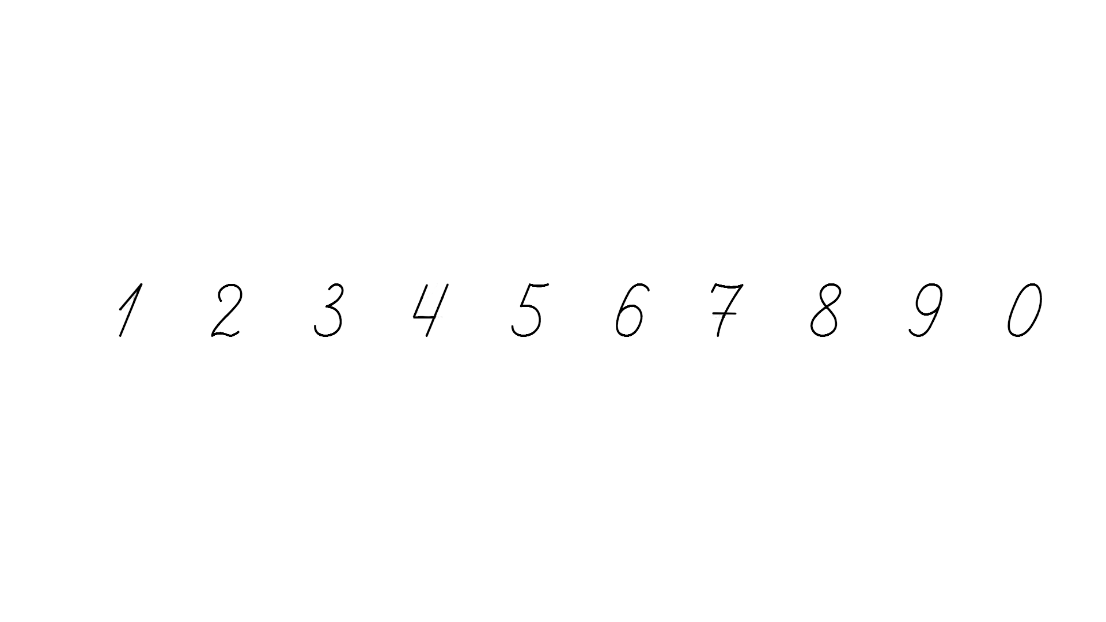 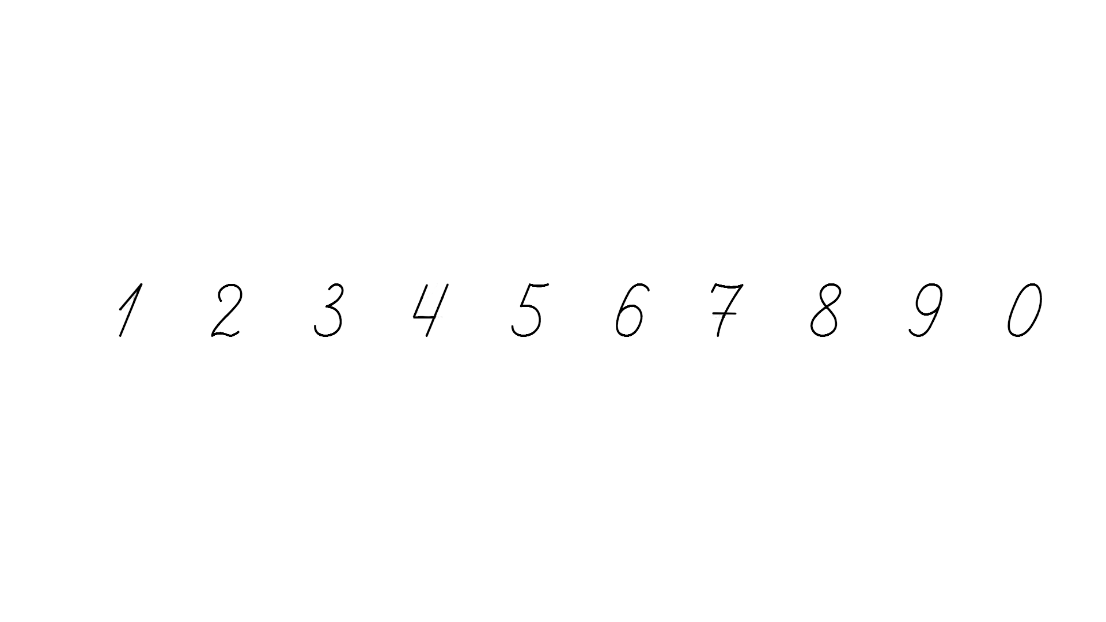 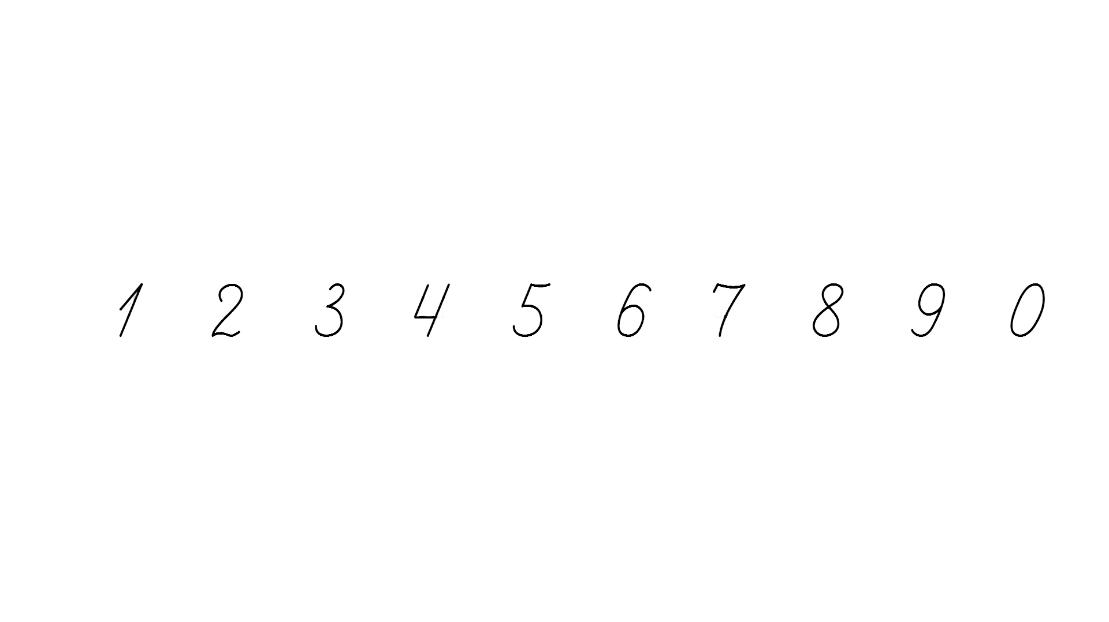 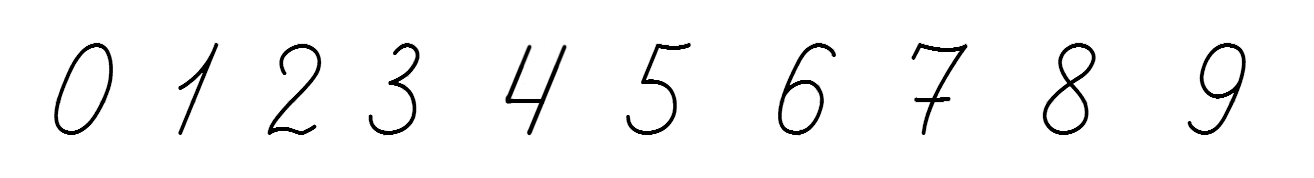 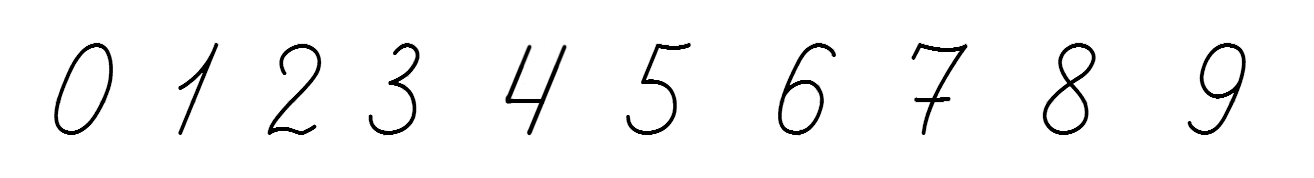 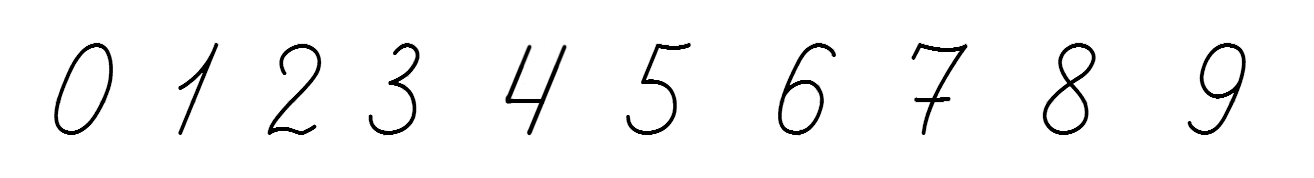 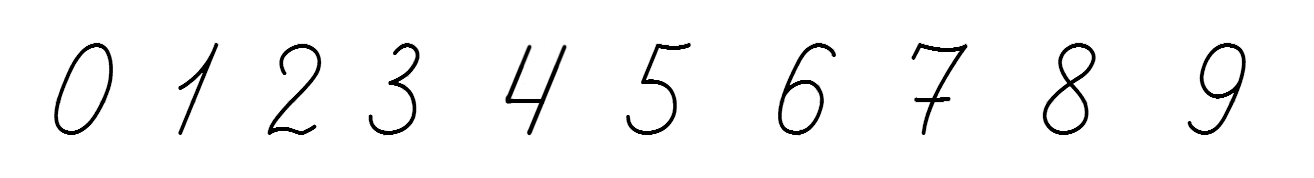 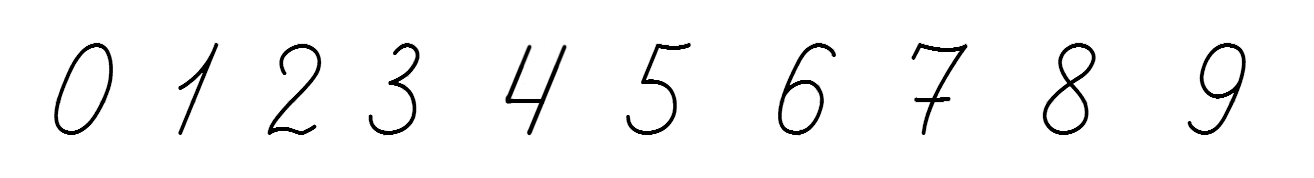 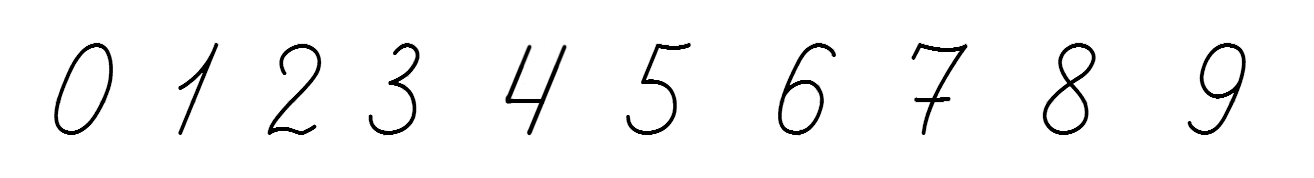 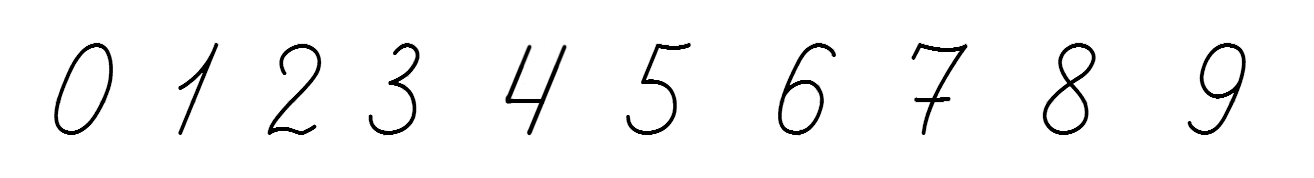 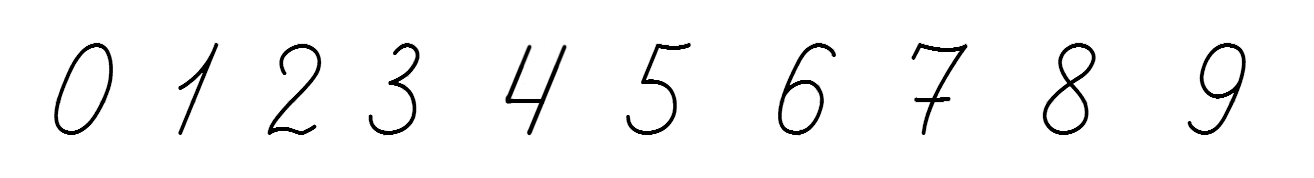 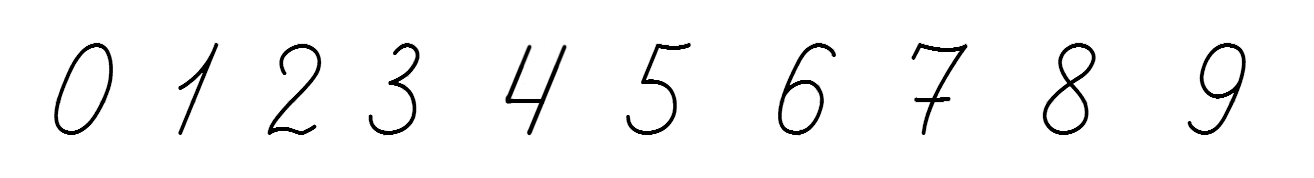 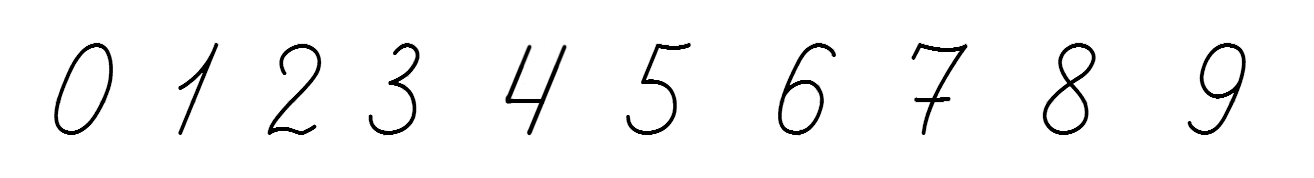 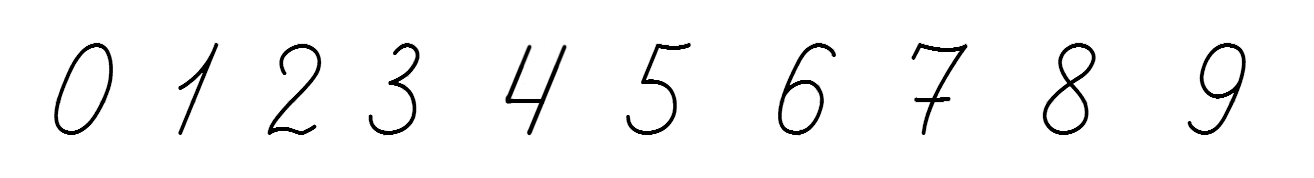 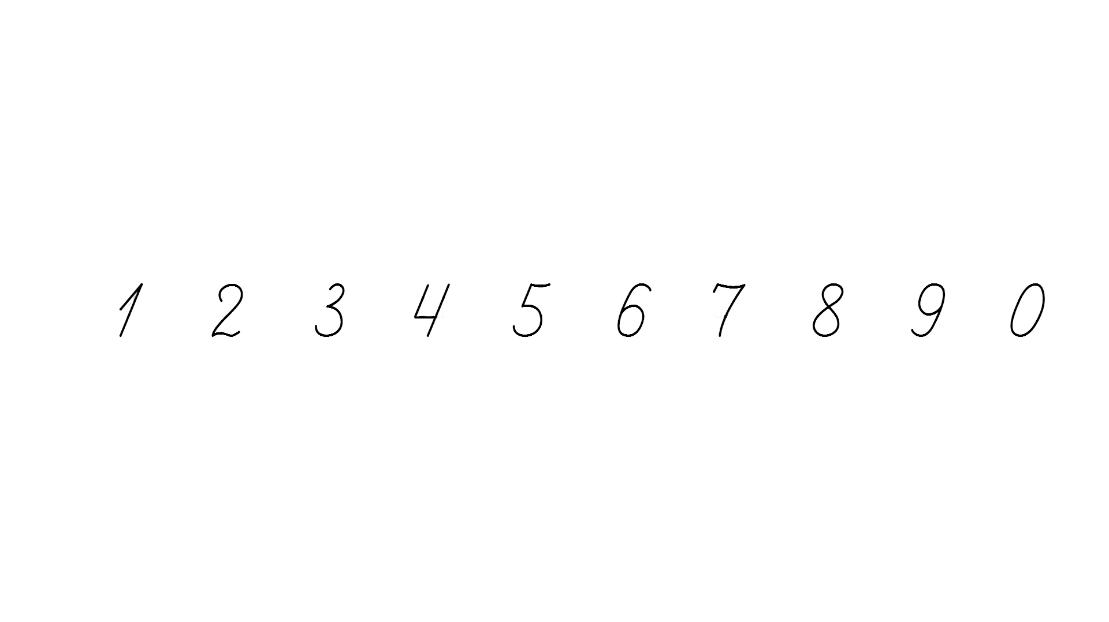 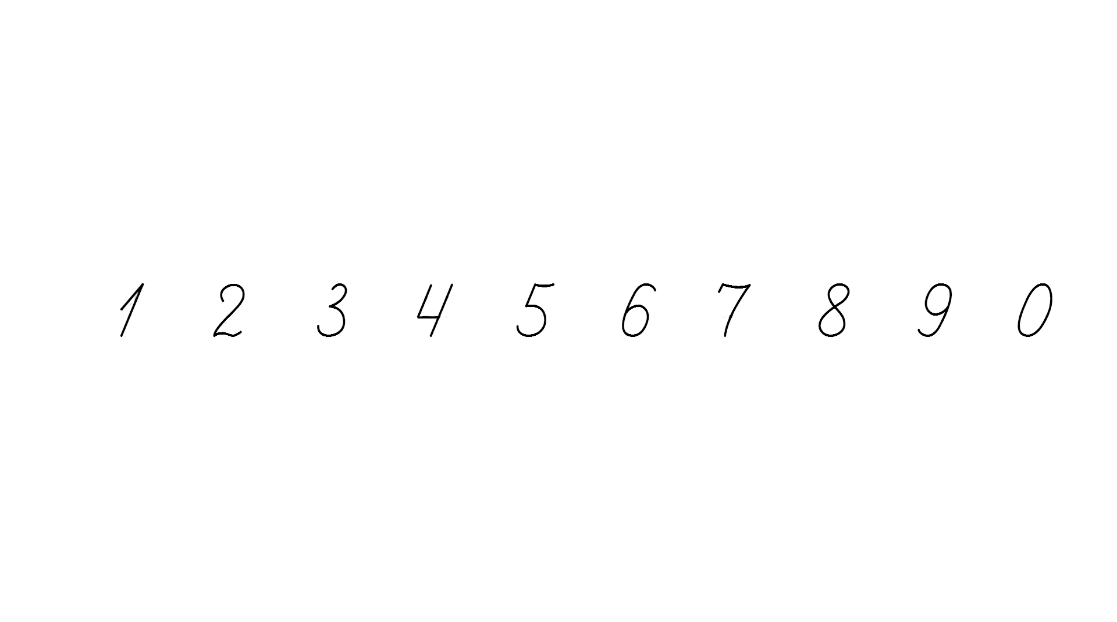 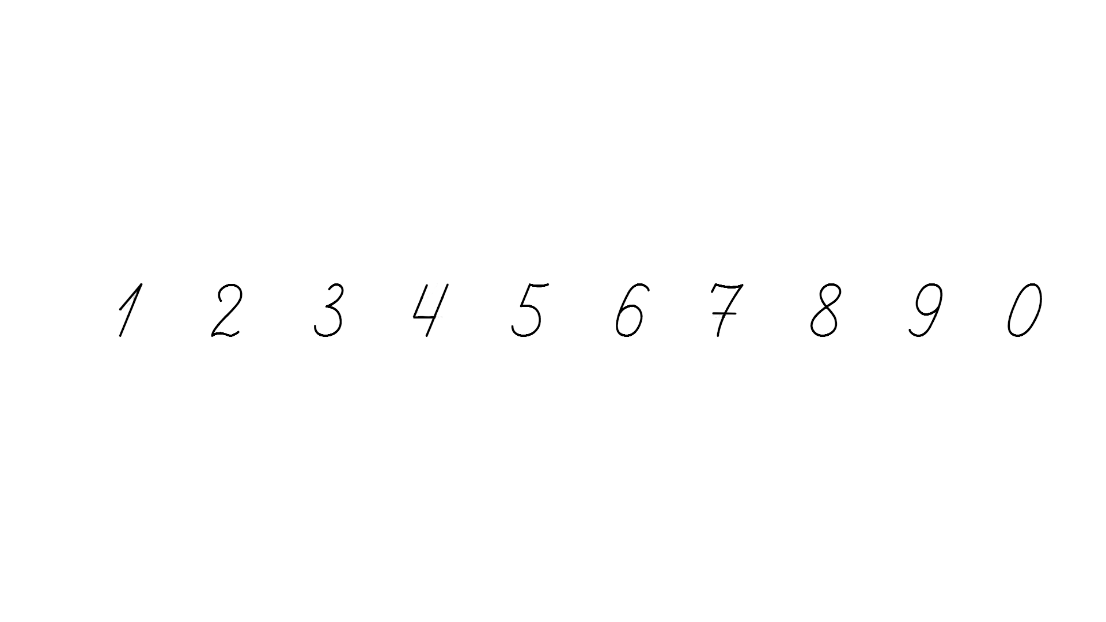 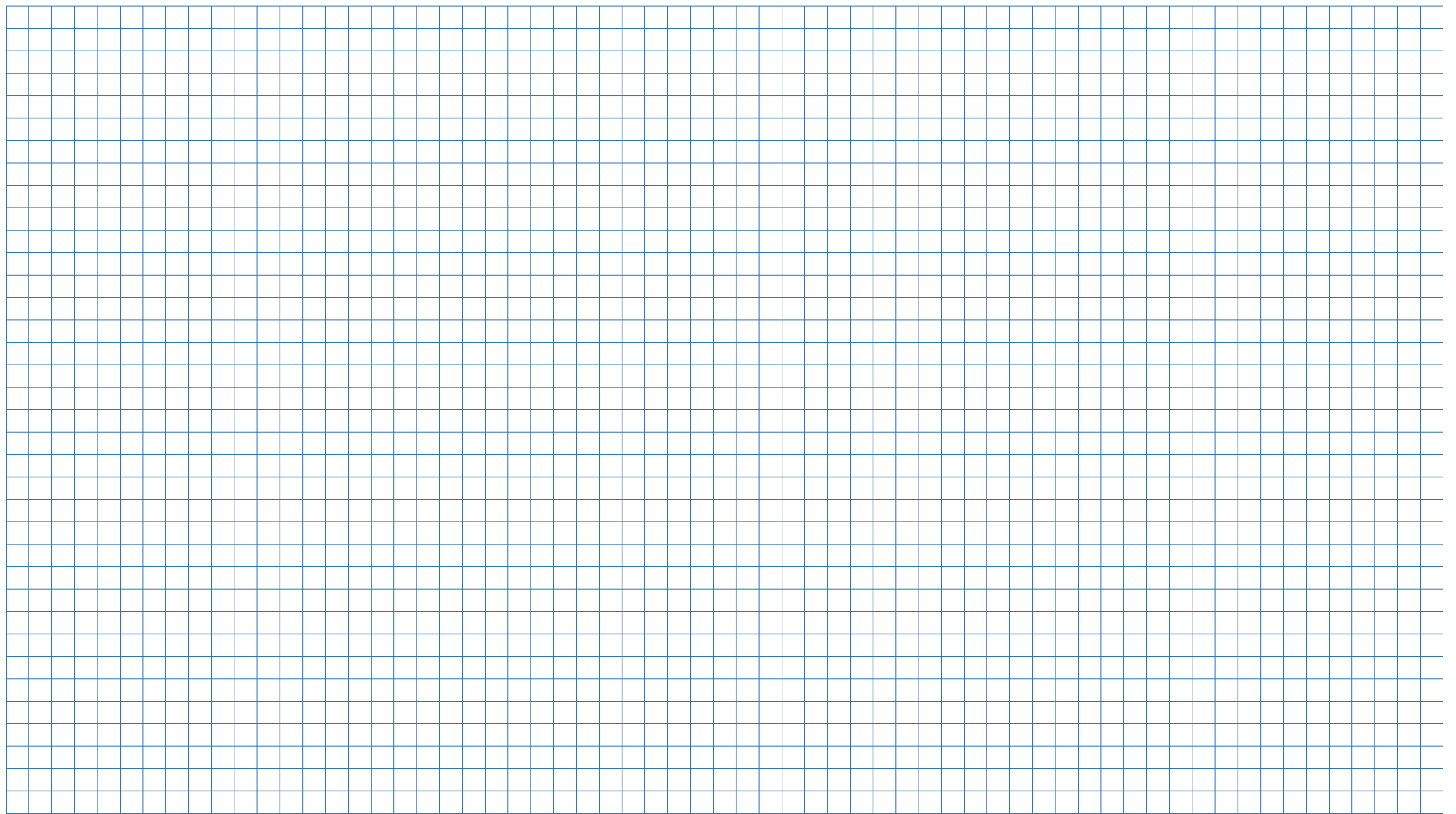 На якому місці за порядком розміщено трикутник? Чому діти показали різні числа?
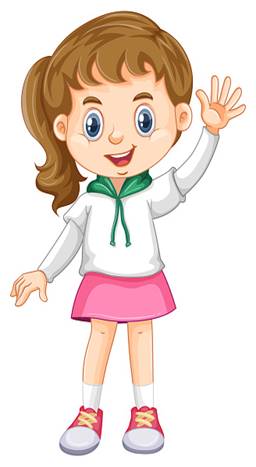 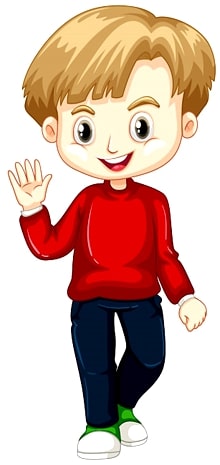 2
4
Підручник.
Сторінка
28
Робота в зошиті
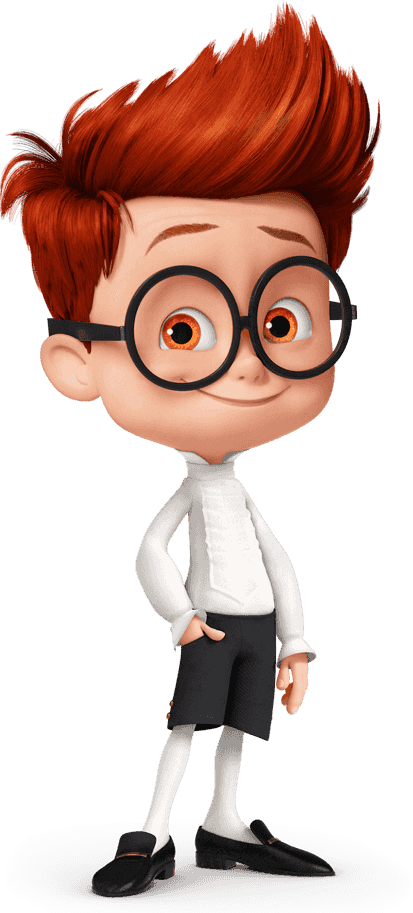 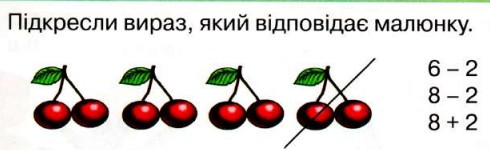 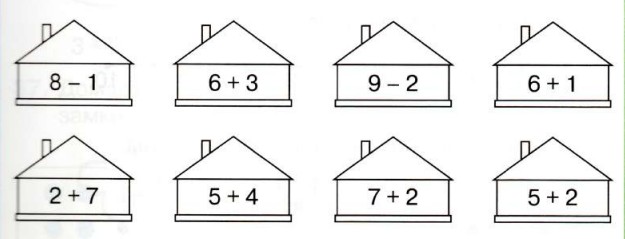 Зафарбуй дах будинку зеленим кольором, на якому записано вираз зі значенням 9, 
а голубим кольором – дах будинку, на якому записано вираз зі значенням 7.
Зошит
Сторінка
61 №26-27
Склад чисел
5
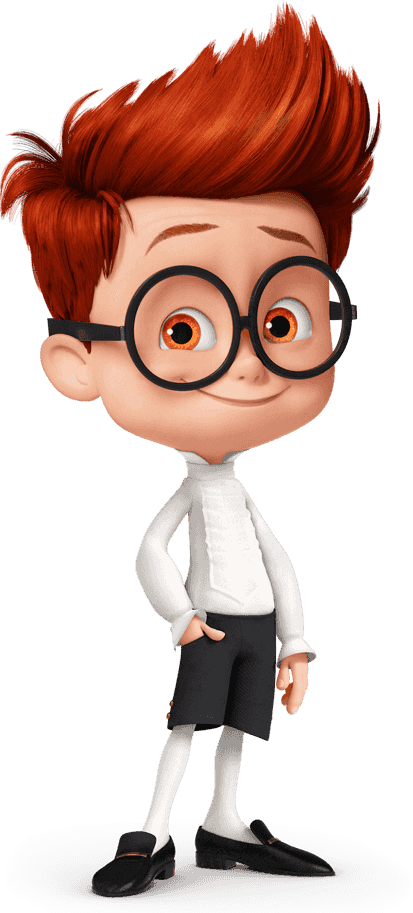 1
4
2
3
3
2
4
1
Склад чисел
6
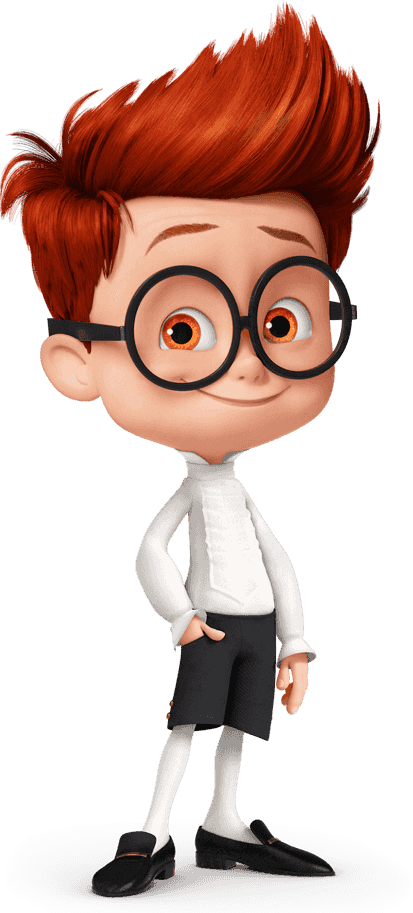 5
1
2
4
3
3
2
4
5
1
Склад чисел
7
6
1
2
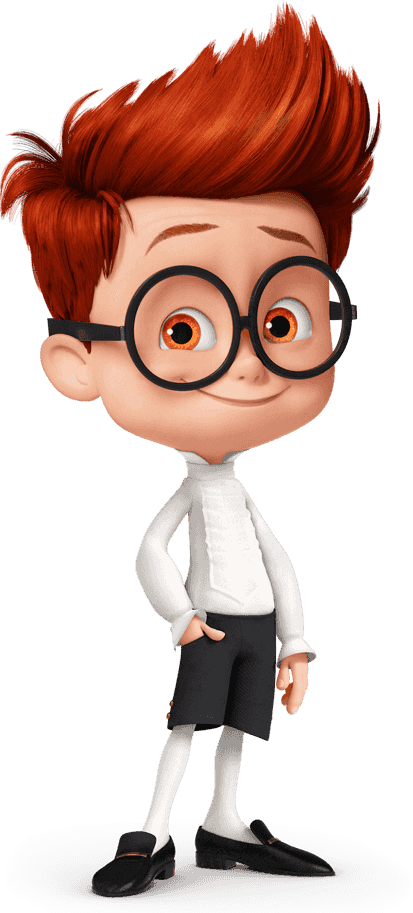 5
4
3
2
5
6
1
Склад чисел
8
7
1
2
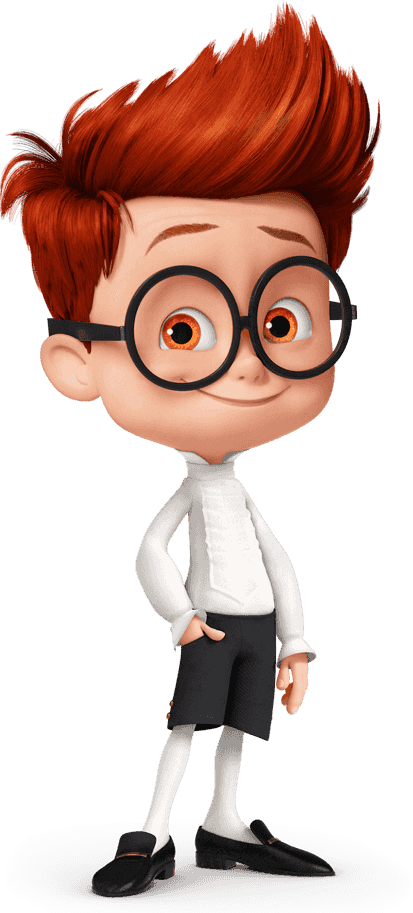 6
5
3
4
4
3
5
Склад чисел
9
8
1
2
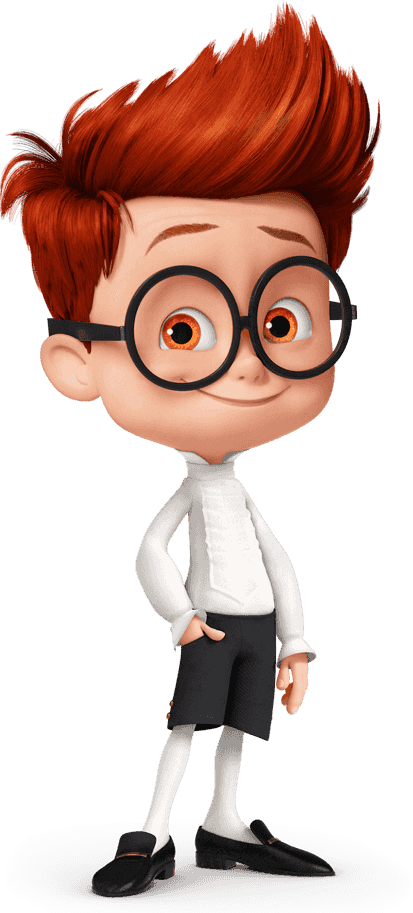 7
8
3
5
4
4
5
Рефлексія
Оціни свою роботу на уроці геометричними фігурами
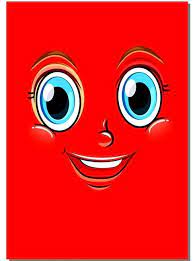 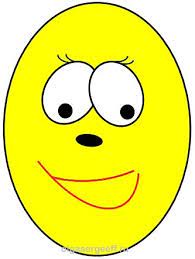 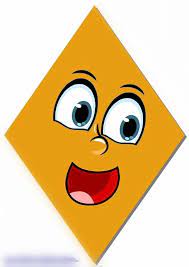 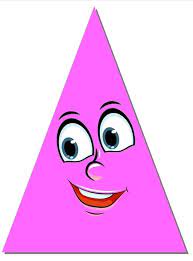 Урок пролетів непомітно
Готовий /готова працювати далі
Було легко
Було важко